Y3: Unit 1: The Stone Age – What was new about the stone age?
Unit 2: Roman Britain
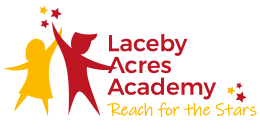 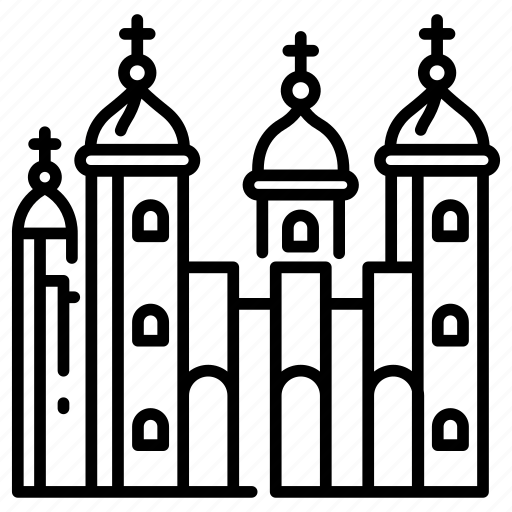 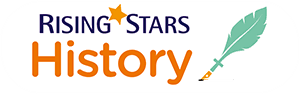 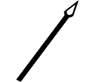 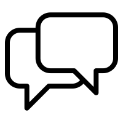 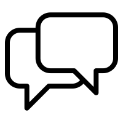 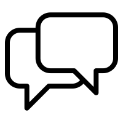 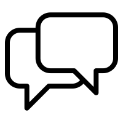 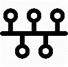 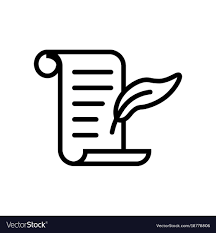 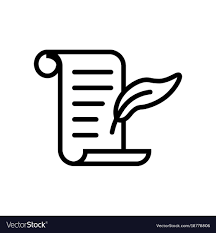 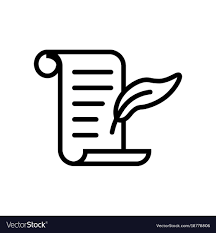 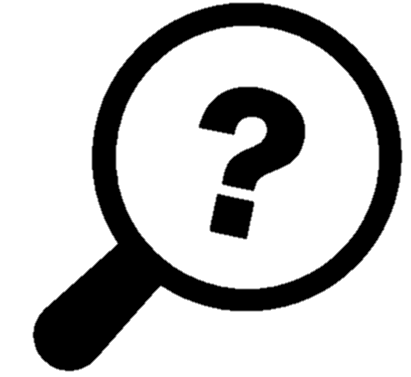 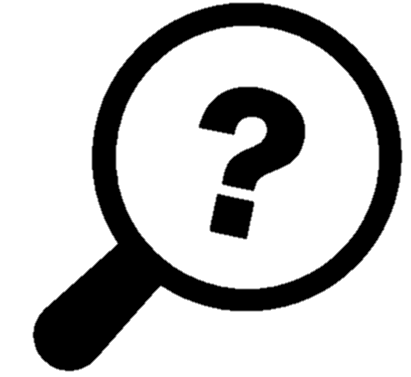 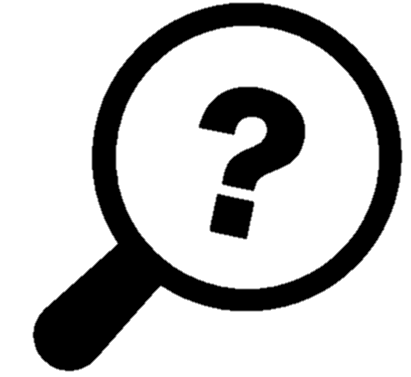 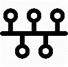 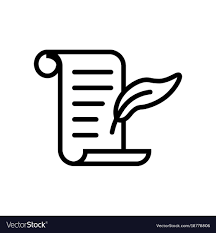 What was new about the stone age?